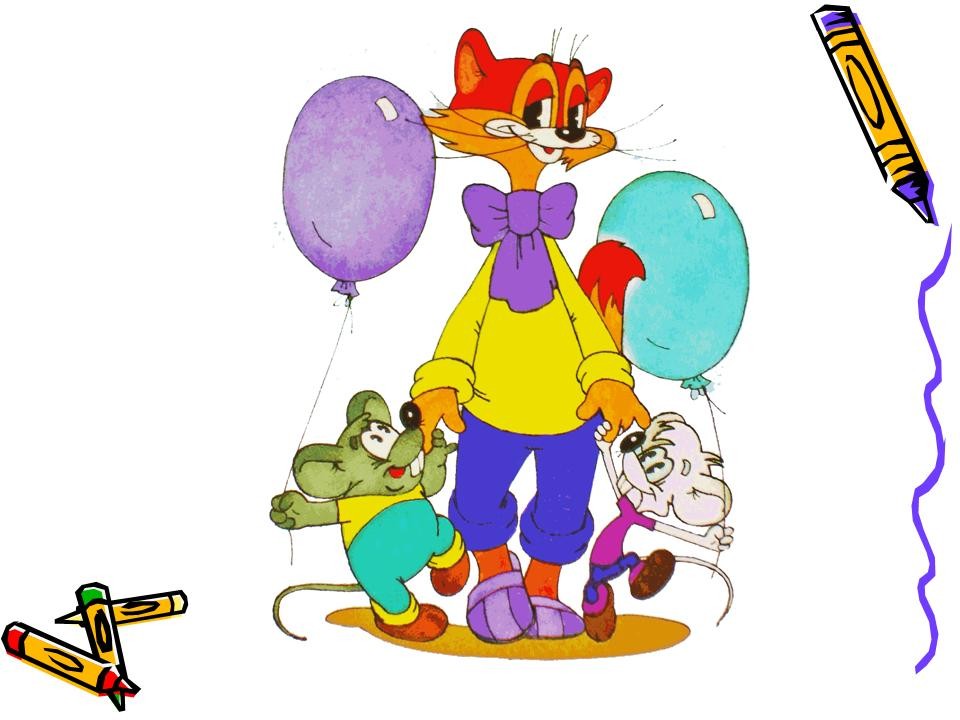 ПОГОВОРИМ ОДРУЖБЕ…
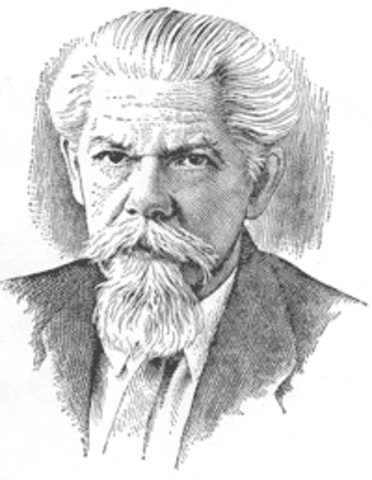 Дружба – близкие отношения, 
                основанные на взаимном 
                доверии.
Друг – человек, который связан 
             с кем-нибудь дружбой.
Товарищ – человек, близкий кому-нибудь 
                 по взглядам, деятельности; 
                 дружески расположенный к кому-нибудь.
(из словаря С.И.Ожегова)
КОНКУРС
СОБЕРИ ПОСЛОВИЦУ
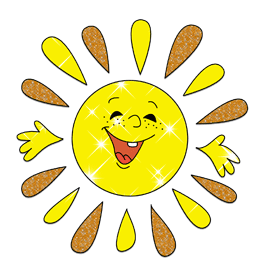 а
Не имей сто рублей, 
а имей сто друзей.
имей
Не
имей
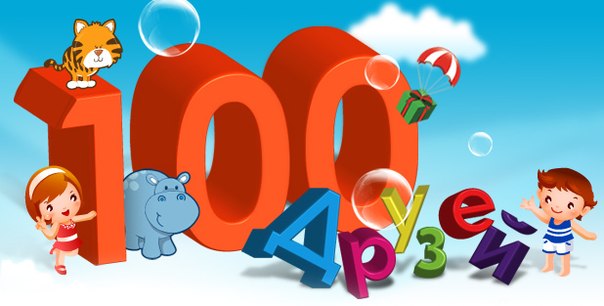 сто
друзей.
рублей,
сто
не
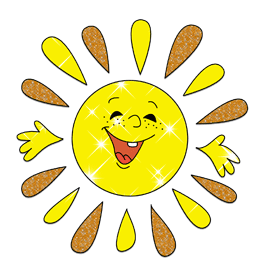 береги.
Нет друга - ищи, 
а нашёл – береги.
Нет
а
ищи,
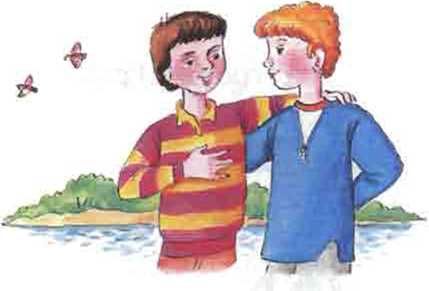 друга -
нашёл -
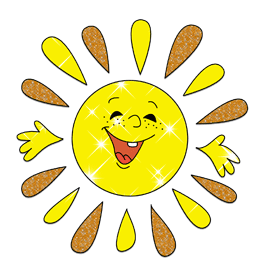 Человек без друзей,
 что дерево без корней.
без
без
что
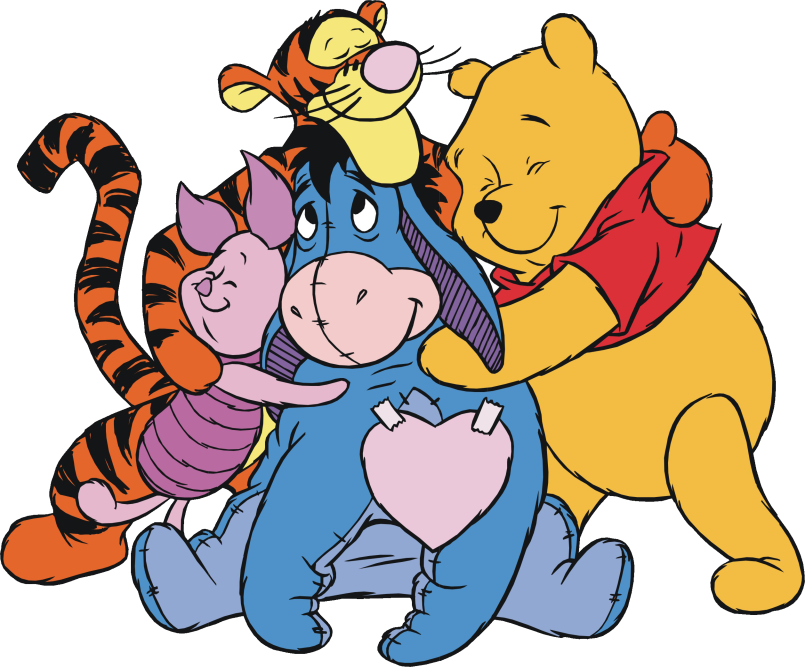 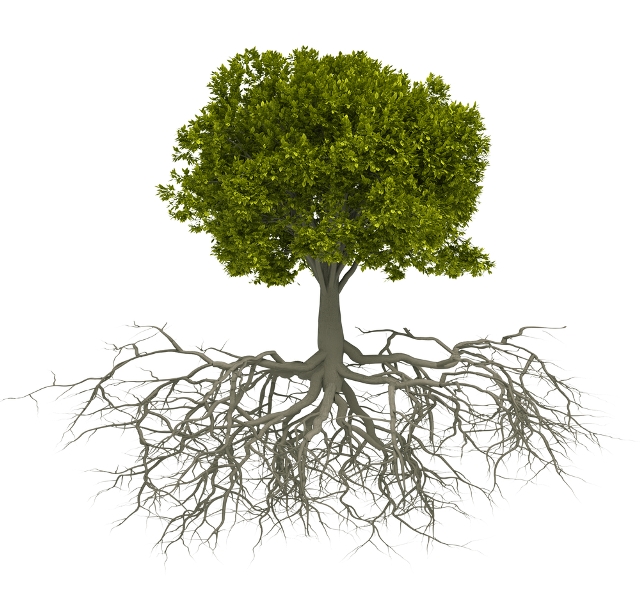 друзей,
дерево
Человек
корней.
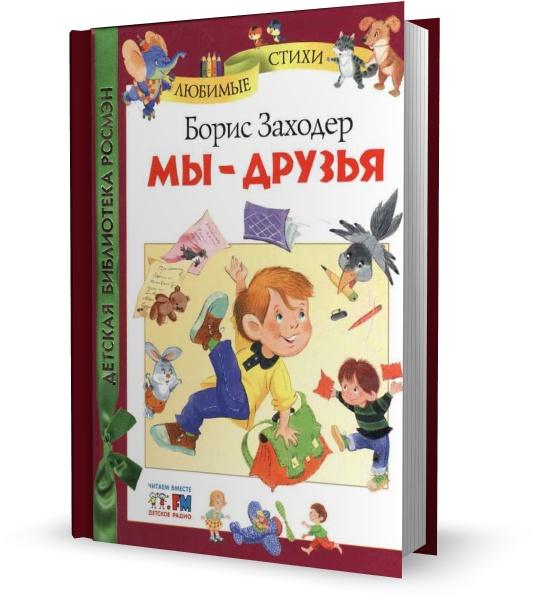 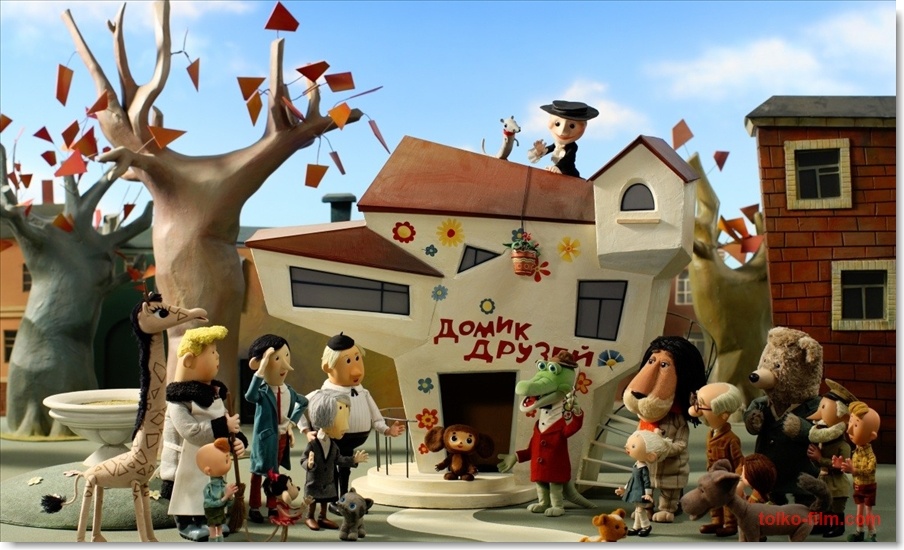 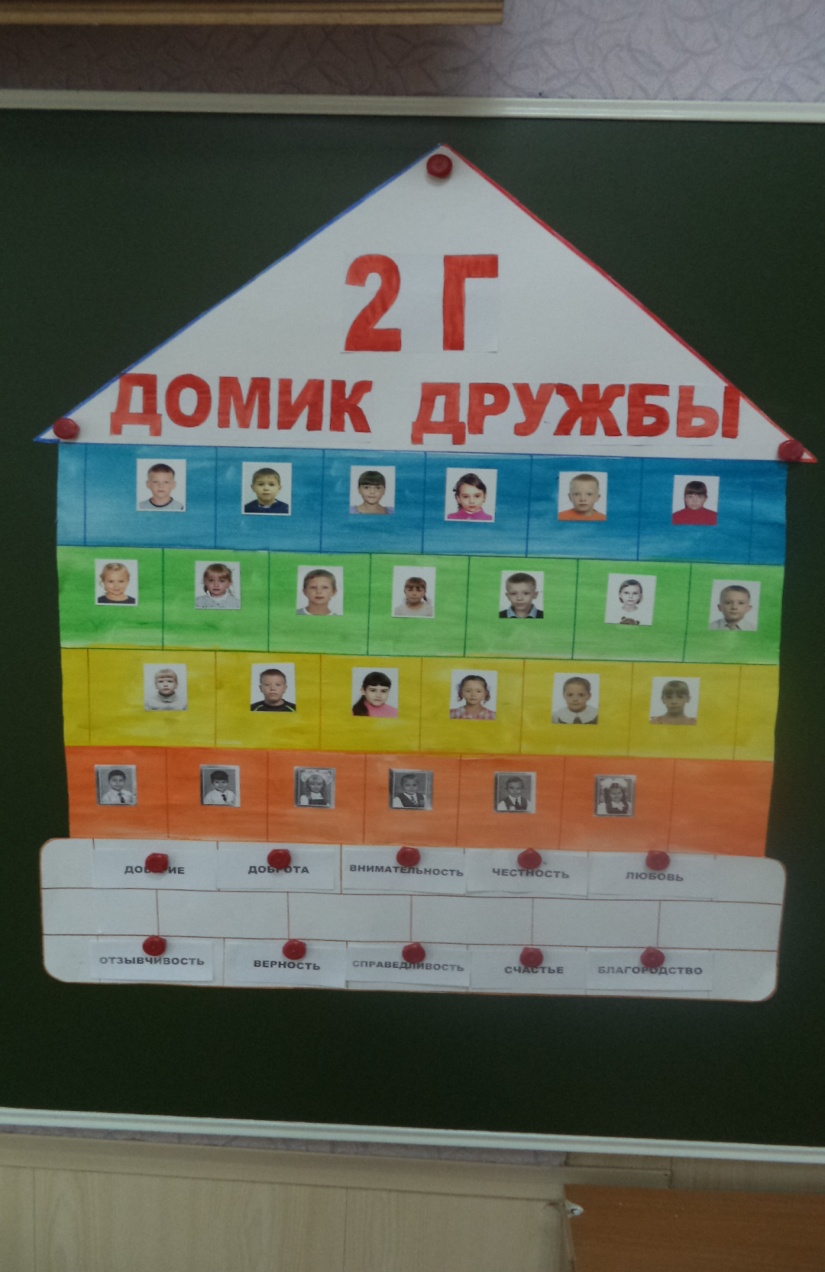 Наш Домик Дружбы
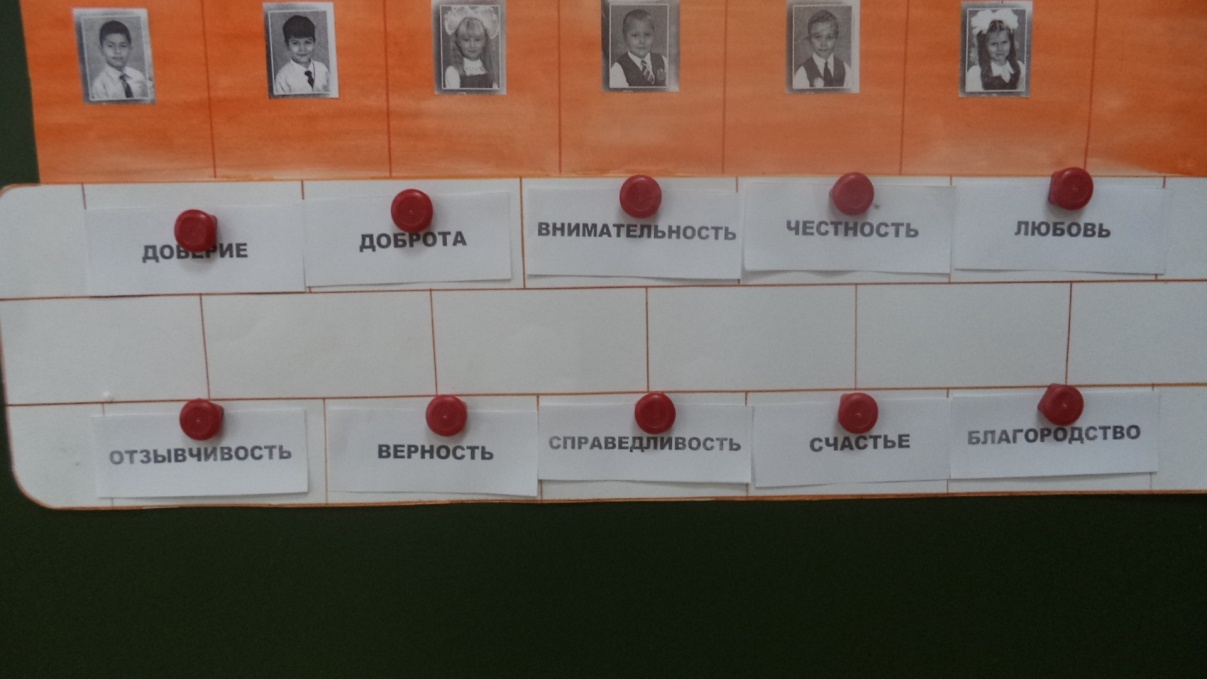 Пожелания друзьям
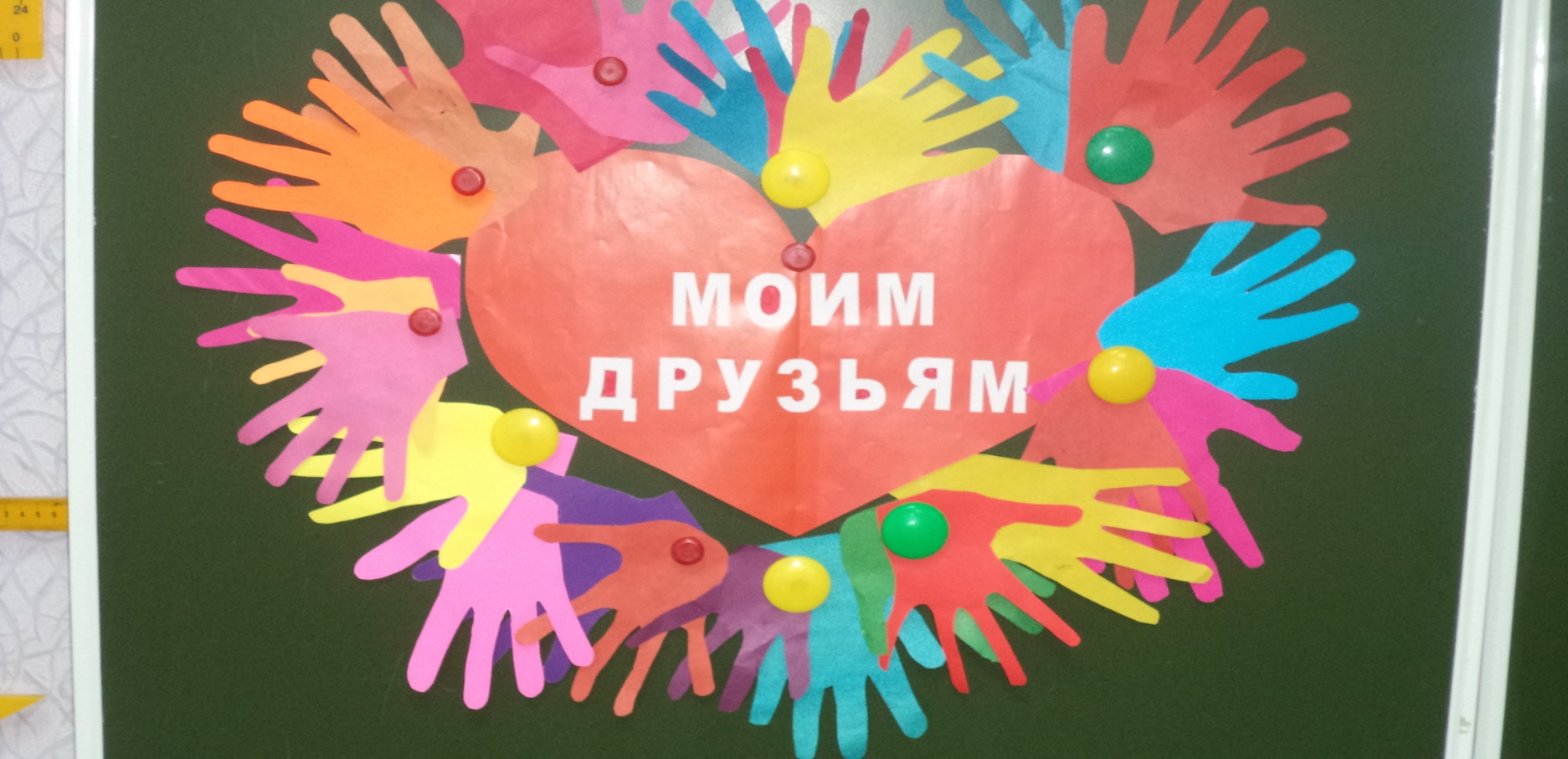 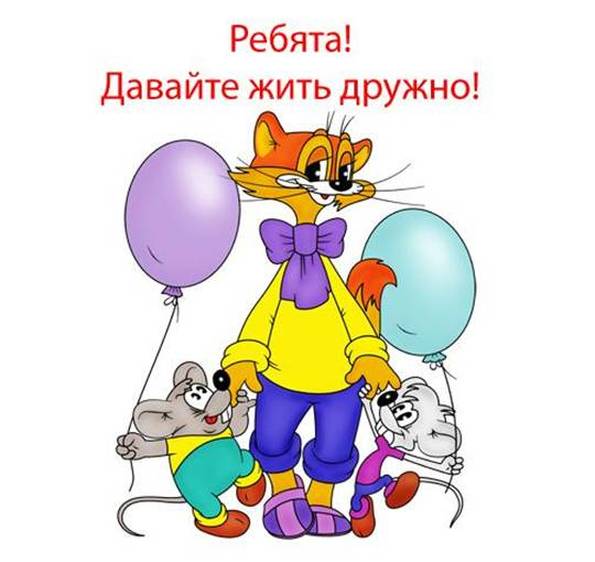 Спасибо
за
работу!